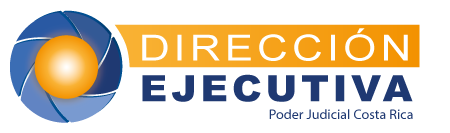 Documento N° 061122 “Contrato de servicios de telefonía e internet móvil, bajo la modalidad de entrega según demanda”.
Disposiciones y responsabilidades ( CIRCULAR 6-2023)
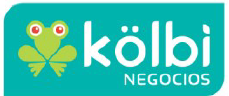 Líneas Contractuales
Especificaciones y costos distintos
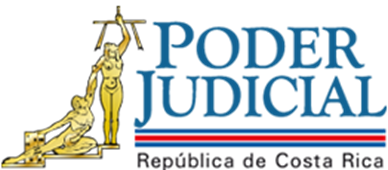 2
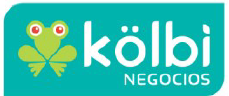 Generalidades
Traslado de líneas existentes al contrato.
Traslado de recursos 2023 y 2024 a oficinas responsables de programa.
Inclusión de recursos de periodos subsiguientes. 
Distribución de tarjetas o SIM- ICE.
Sustitución de teléfonos.
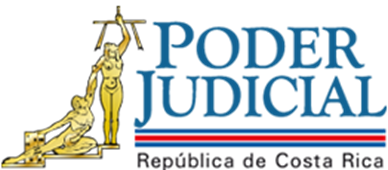 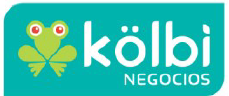 3
Disposiciones -Oficinas responsables de programa.
Logística de operativa mensual
Funciones adicionales
Remisión de factura mensual.
Revisión y validación de datos.
Inconsistencias- Excesos.
Confección de Acta (Correo ICE y factura electrónica aprobada).
Confección de pedido y requisición.
Consulta SICE- ICE
Agrupaciones por programa.
Guía rápida de consulta en sistema SICE
- Desactivación de líneas a través de “Formulario de solicitud para desactivación de servicio existente y/o nueva necesidad”.
Patricia Cabalceta Ramírez, de la Dirección de Facturación, apartado de Facturación Empresarial del Instituto Costarricense de Electricidad, al correo electrónico: pcabalceta@ice.go.cr y copia facturacionempresarial@ice.go.cr. 
-Cambios de  tarjeta o SIM 
Ejecutivo de cuenta Jose Luis Barquero (jbarquerou@ice.go.cr).
- Otras.
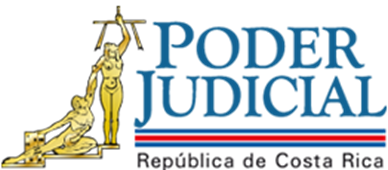 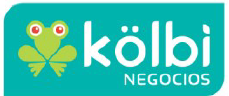 4
Disposiciones -Oficinas responsables de programa.
Financiero Contable
Departamento de Proveeduría
Pedido
Requisición
Revisión
Inconsistencias
Acta SIGA
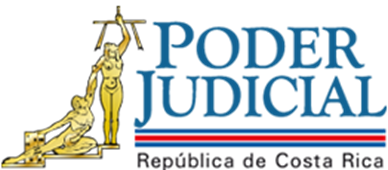 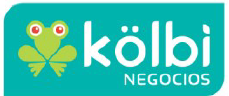 5
Dirección Ejecutiva
Solicitud de líneas nuevas.
Verificar disponibilidad de recursos.

Envío de“Formulario de solicitud para desactivación de servicio existente y/o nueva necesidad”, a la Dirección Ejecutiva.
 Autorización de la Dirección Ejecutiva
Traslado de recursos a oficina responsable.
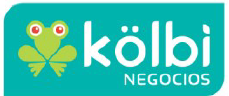 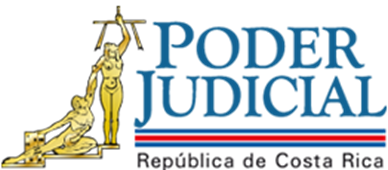 6
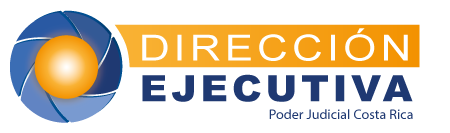 Gracias
Licda. Ana Belle García Rodríguez
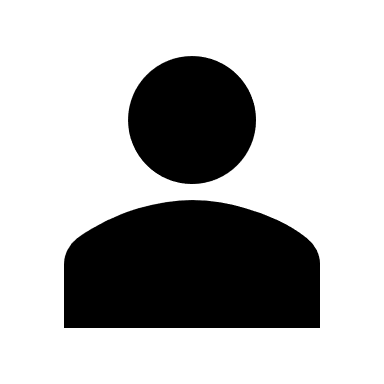 2295 3028 / 7114 0823
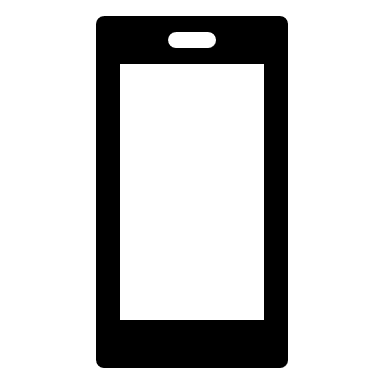 agarciaro@poder-judicial.go.cr
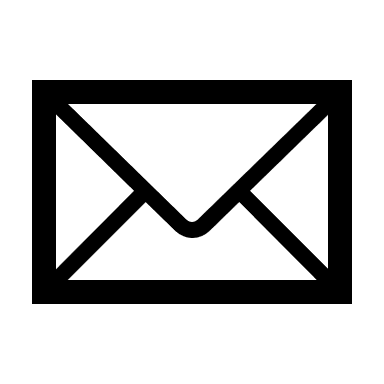 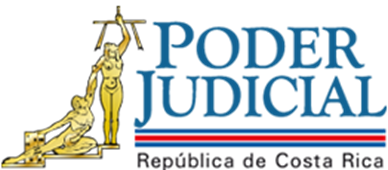 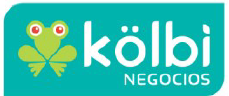 7